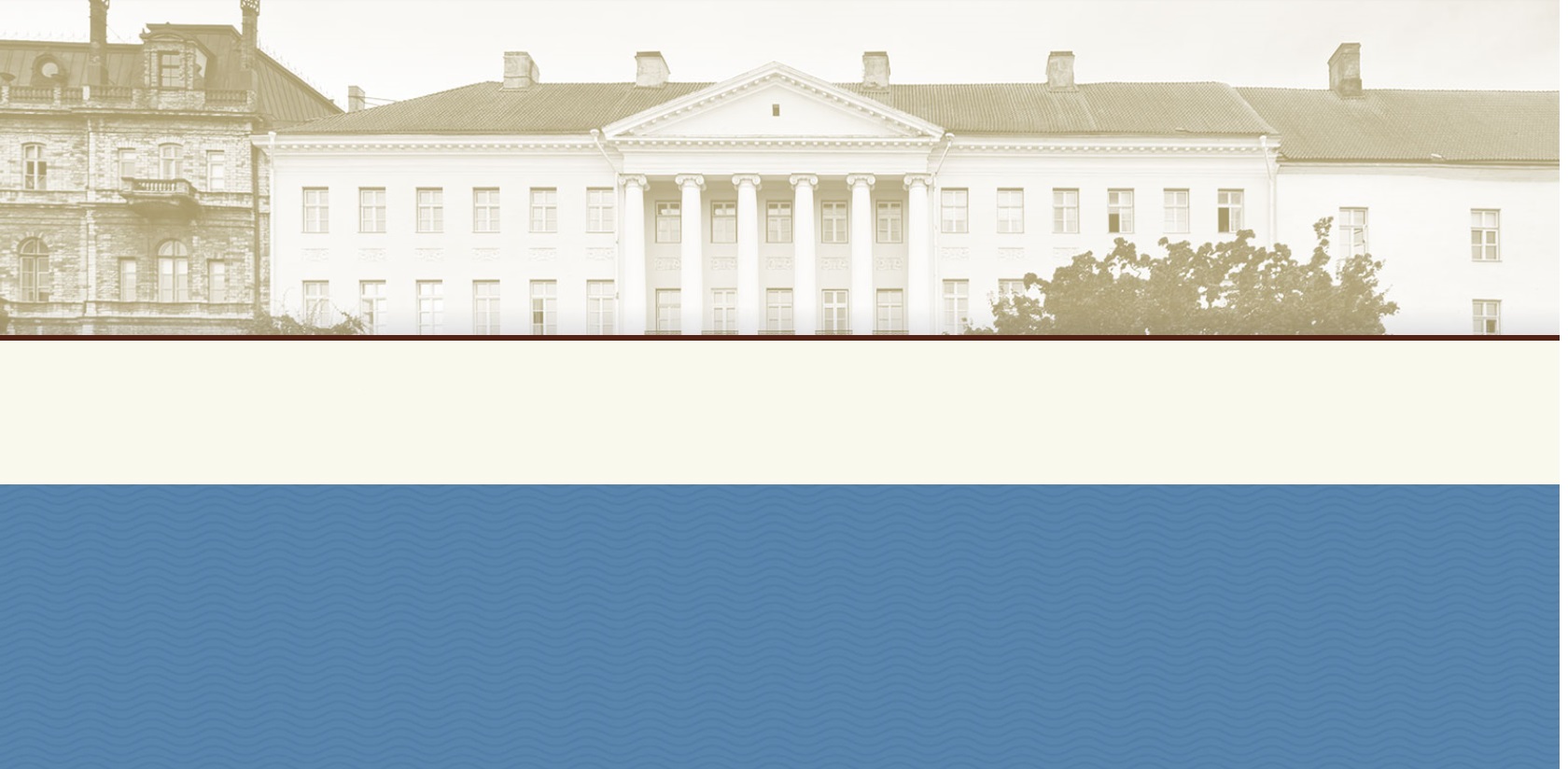 Kooliga seotud avaldustest ja probleemidest
Aigi Kivioja
Õiguskantsleri vanemnõunik
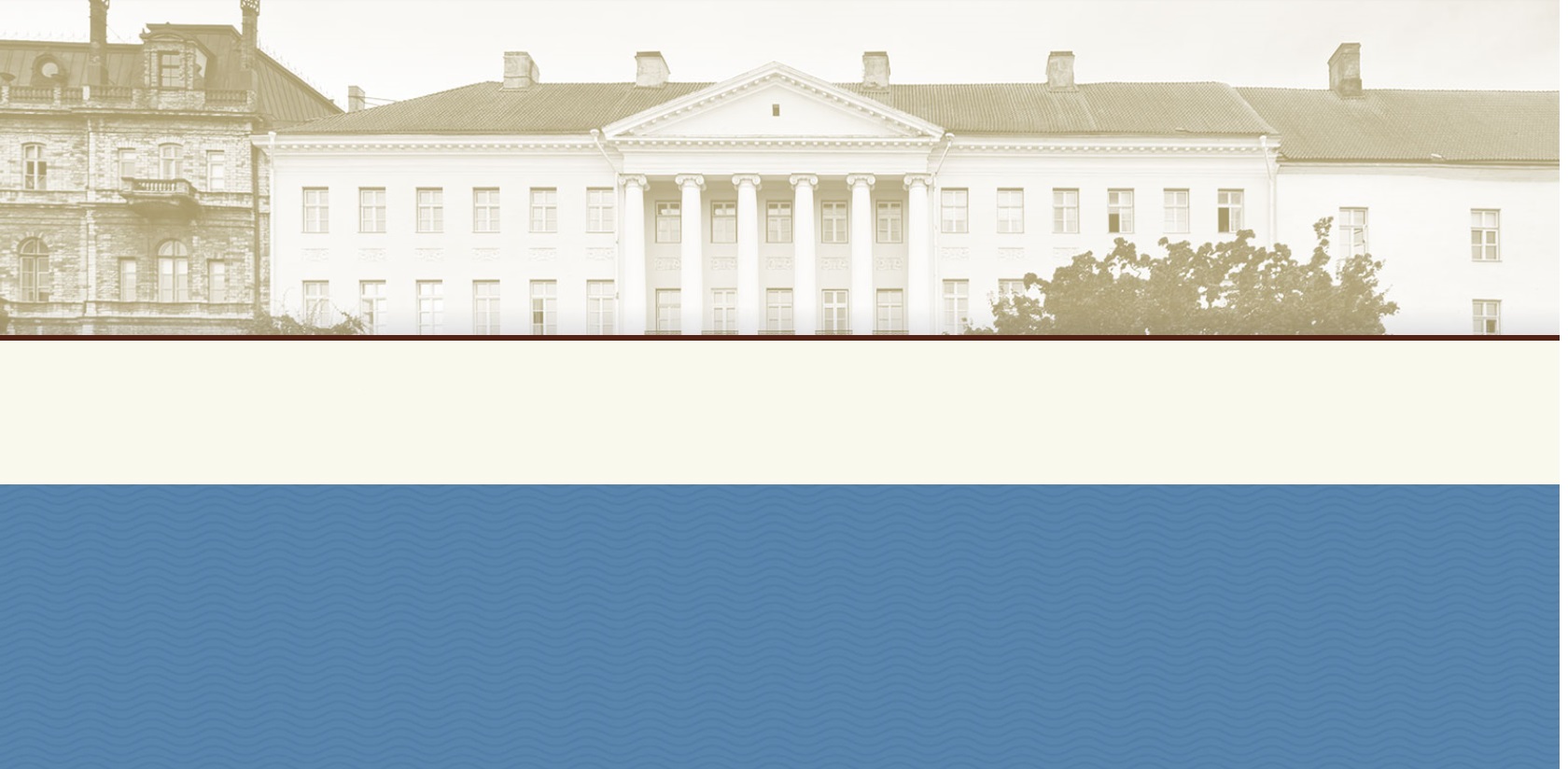 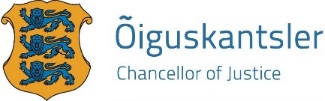 Normikontroll
Seadused:
PGS § 83 lg 1 Munitsipaalkooli tegevuskulude katmises osalevad täies ulatuses teised vallad või linnad proportsionaalselt selles koolis õppivate õpilaste arvuga, kelle rahvastikuregistri järgne elukoht asub nende valdade või linnade haldusterritooriumil.
RKPJK 9.11.2017 otsus: Tunnistada põhiseadusega vastuolus olevaks selliste õigustloovate aktide andmata jätmine, mis sätestaksid kohaliku omavalitsuse üksusele põhikooli- ja gümnaasiumiseaduse § 83 lõikega 1 pandud kohustuste rahastamise riigieelarvest, kui kohaliku omavalitsuse üksus on taganud kõigile oma rahvastikuregistri järgsetele elanikele võimaluse õppida oma munitsipaalkoolis.
PGS muudatused, mis jõustusid 01.02.2018 – tähelepanekud eelnõu kohta (HTM järelevalve).
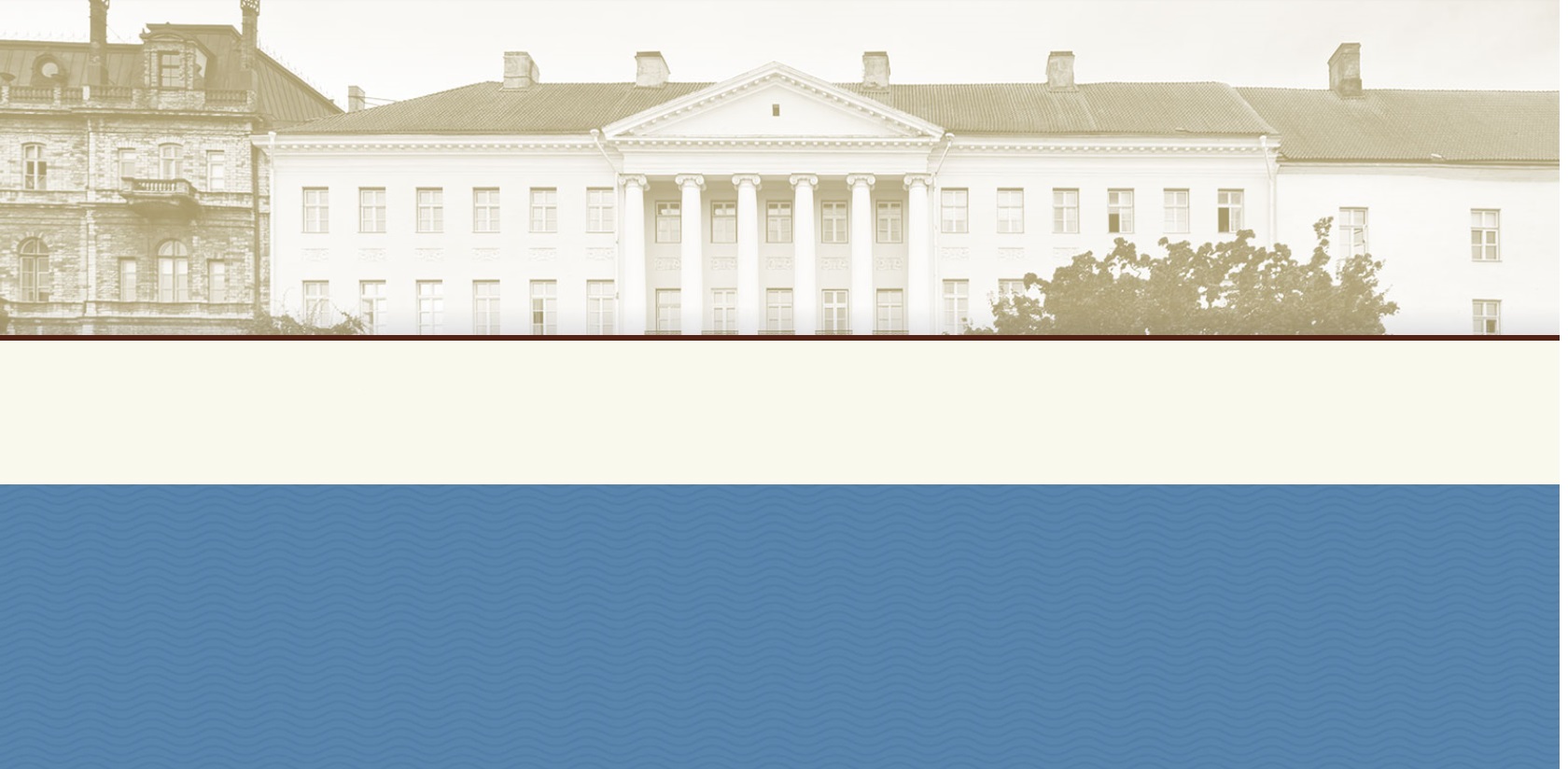 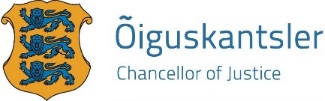 Normikontroll
Määrused:
Sotsiaalministri 27.03.2001 määrus nr 36 „Tervisekaitsenõuded kooli päevakavale ja õppekorraldusele“
Märgukiri 
Avaldused: kontrolltööde planeerimine, koolikoti raskus (TA järelevalve), õppetöö teises vahetuse, koolipäeva algus, söögivahetunni pikkus.
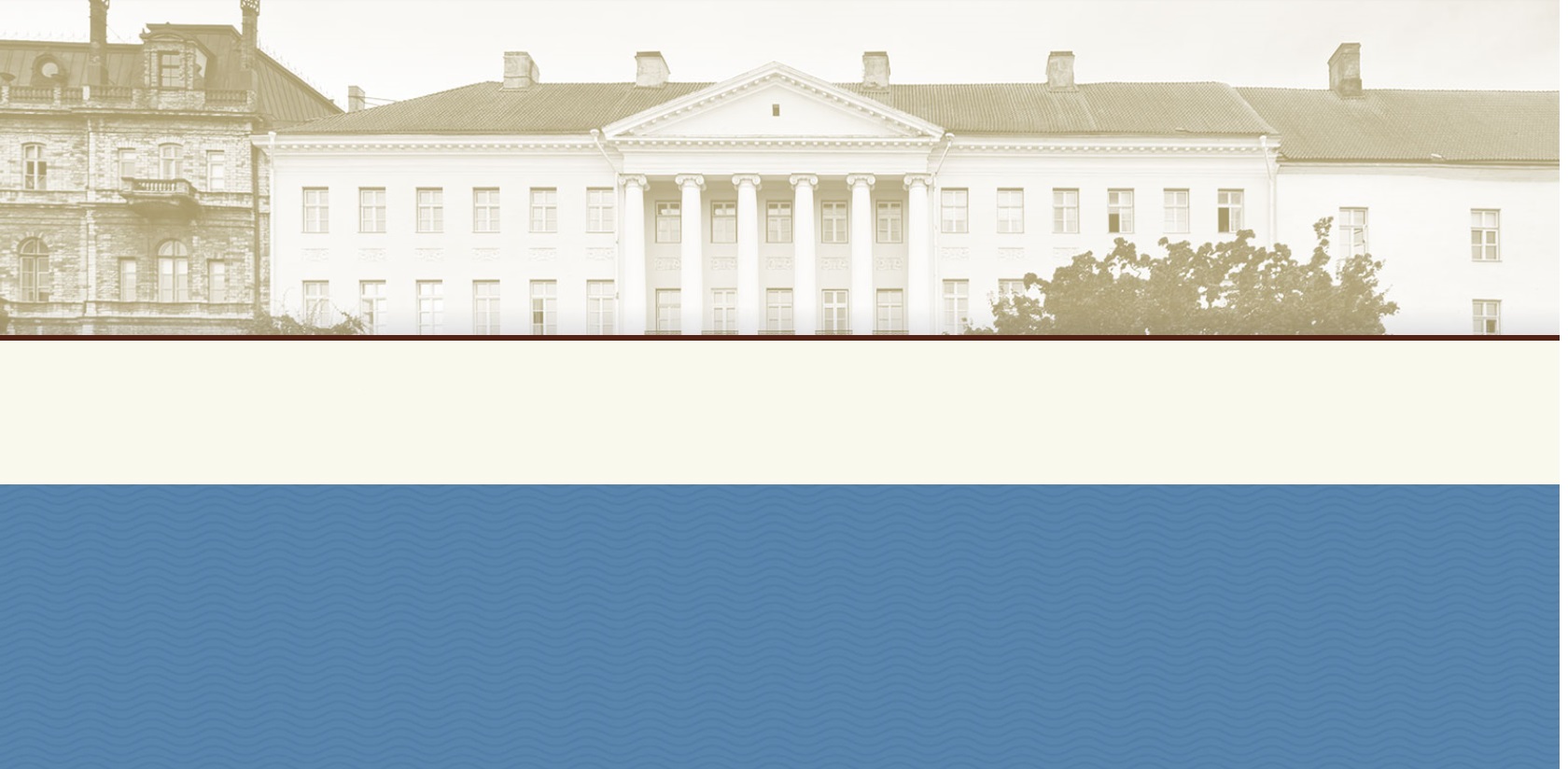 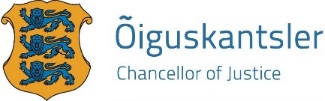 Õiguskantsler ombudsmanina
Õiguskantsler:
tuvastab rikkumise (soovitus/ettepanek rikkumise kõrvaldamiseks) või
 seisukoht rikkumise puudumise kohta.
Suhtlusprobleemid, töötajate kutsepädevus
 - õpilase ja pere halvustamine klassi ees, selgituste nõudmine teiste ees; teo ja tagajärje proportsionaalsus, surve avaldamine süü tunnistamiseks)
- vanem solvab õpetajat
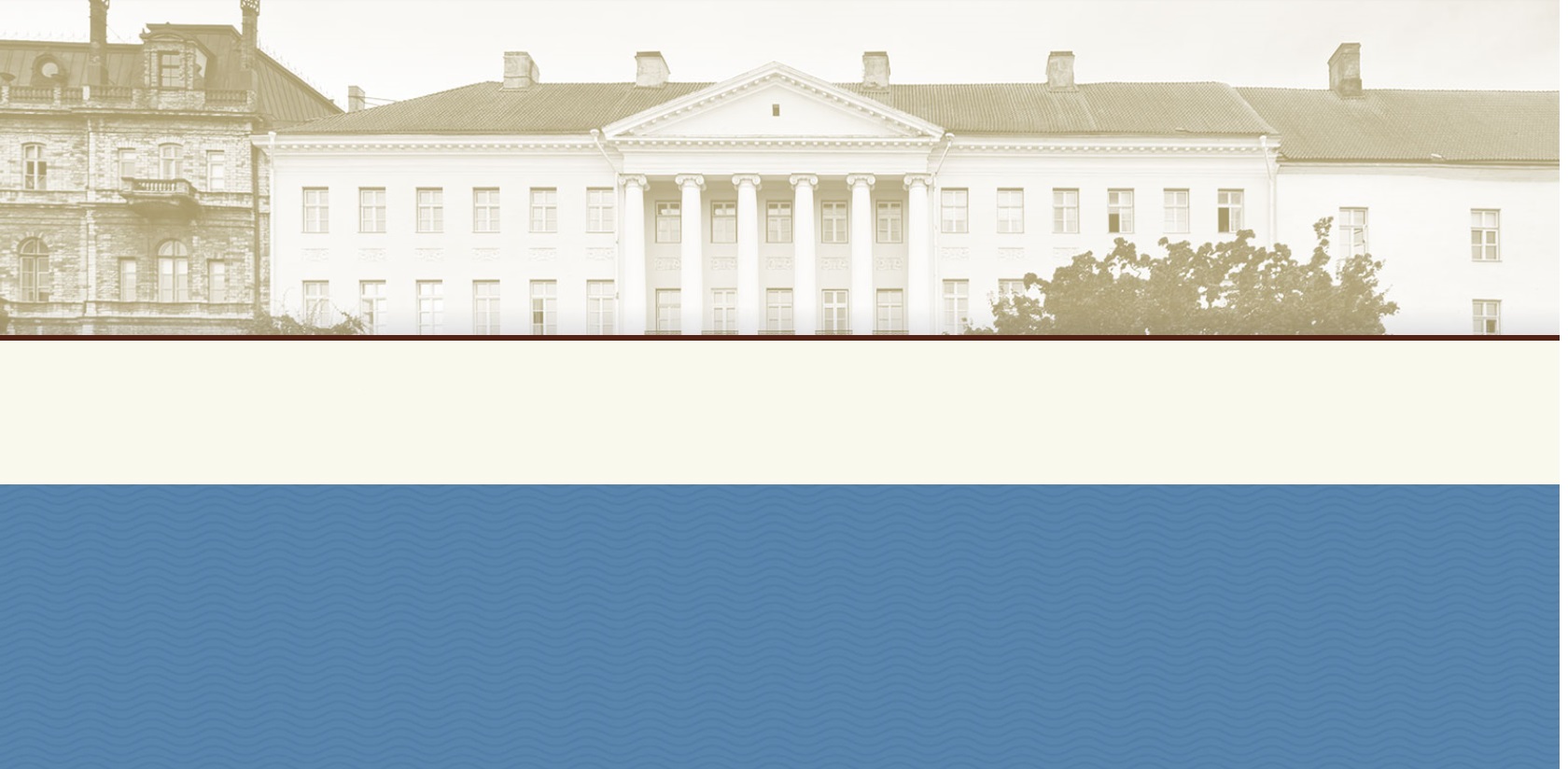 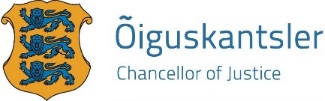 Õiguskantsler ombudsmanina
Hea halduse tava rikkumine:
 - ekskursioonilt kõrvaldamine (ärakuulamata jätmine, otsustamine õpilast kaasamata, kallutamine koduõppe kasuks )
„Hea haldus peaks olema kasutamiseks kõikides maksumaksja raha kasutatavates organisatsioonides.“ Kool – avaliku ülesande täitmine.
Õigus heale haldusele on põhiseaduse §-st 14 tulenev põhiõigus, mille aluseks on õigusriigi põhimõte.  
Õigus heale haldusele tähendab:
haldusorgan järgib haldusõiguse üldtunnustatud põhimõtteid  (õiguskindlust, proportsionaalsust, mittediskrimineerimist, õigust olla haldusmenetluses ära kuulatud, õigust menetlusele mõistliku aja jooksul, tulemuslikkust ja tõhusust, haldusorgani selgitamis- ja nõustamiskohustust, akti adressaadi võimalust anda omapoolseid selgitusi ja esitada dokumente), 
haldusorgan järgib klienditeeninduse põhimõtet (austav suhtumine, sõbralikkus, abivalmidus)  ja üldist (ametniku)eetikat  (suunatud isiku inimväärikuse austamisele).
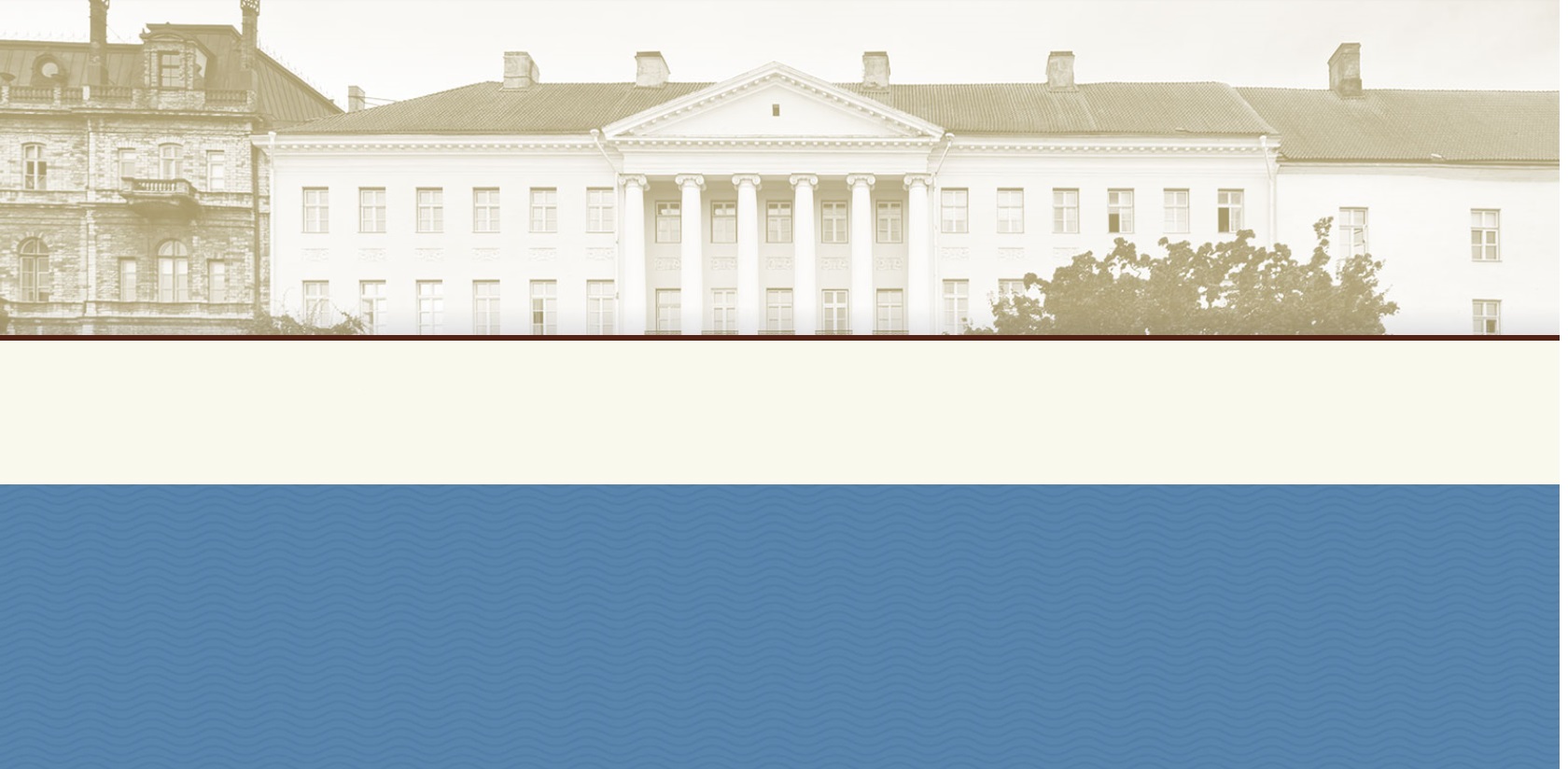 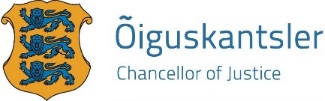 Õiguskantsler ombudsmanina
Toevajadusega laste õppe korraldamine (I)
 - kooli kohaldatavad tugimeetmed, ajaline piirang
PGS § 46 lg 5 ja lg 6
(5) Õpilasele, kellel tekib takistusi koolikohustuse täitmisel või mahajäämus õpitulemuste saavutamisel, annab kool üldist tuge, mis kujutab endast õpetaja pakutavat individuaalset lisajuhendamist, tugispetsialistide teenuse kättesaadavust ning vajaduse korral õpiabitundide korraldamist individuaalselt või rühmas.
(6) Kui kooli tagatud üldine tugi ei anna õpilase arenguks soovitud tulemusi, siis võib rakendada koolivälise nõustamismeeskonna soovitusel tõhustatud tuge või erituge. Sellisel juhul on õpilane käsitletav haridusliku erivajadusega õpilasena.
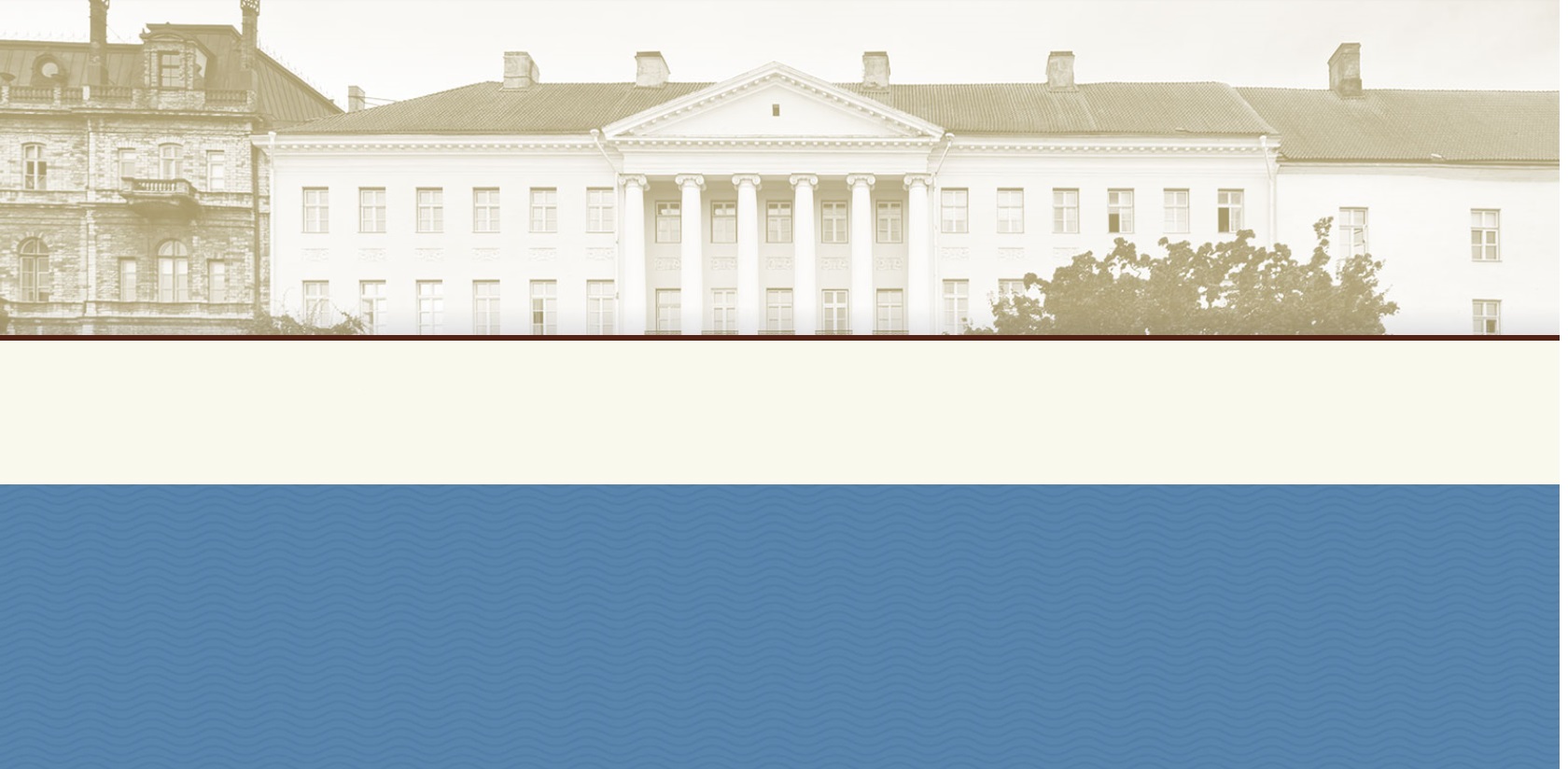 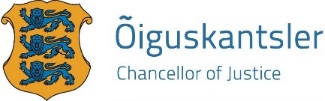 Õiguskantsler ombudsmanina
Toevajadusega laste õppe korraldamine (II)
puudumise põhjendamine – kes otsustab, millal laps on haige (PGS § 35 lg 2 p 1 - õppetundidest puudumise mõjuv põhjus  - õpilase haigestumine või temale tervishoiuteenuse osutamine)
lapse õpetajate valimine
kooli ja vanemate suhtluse korraldamine
ravimite võtmise nõue, koduõpe vanema soovil
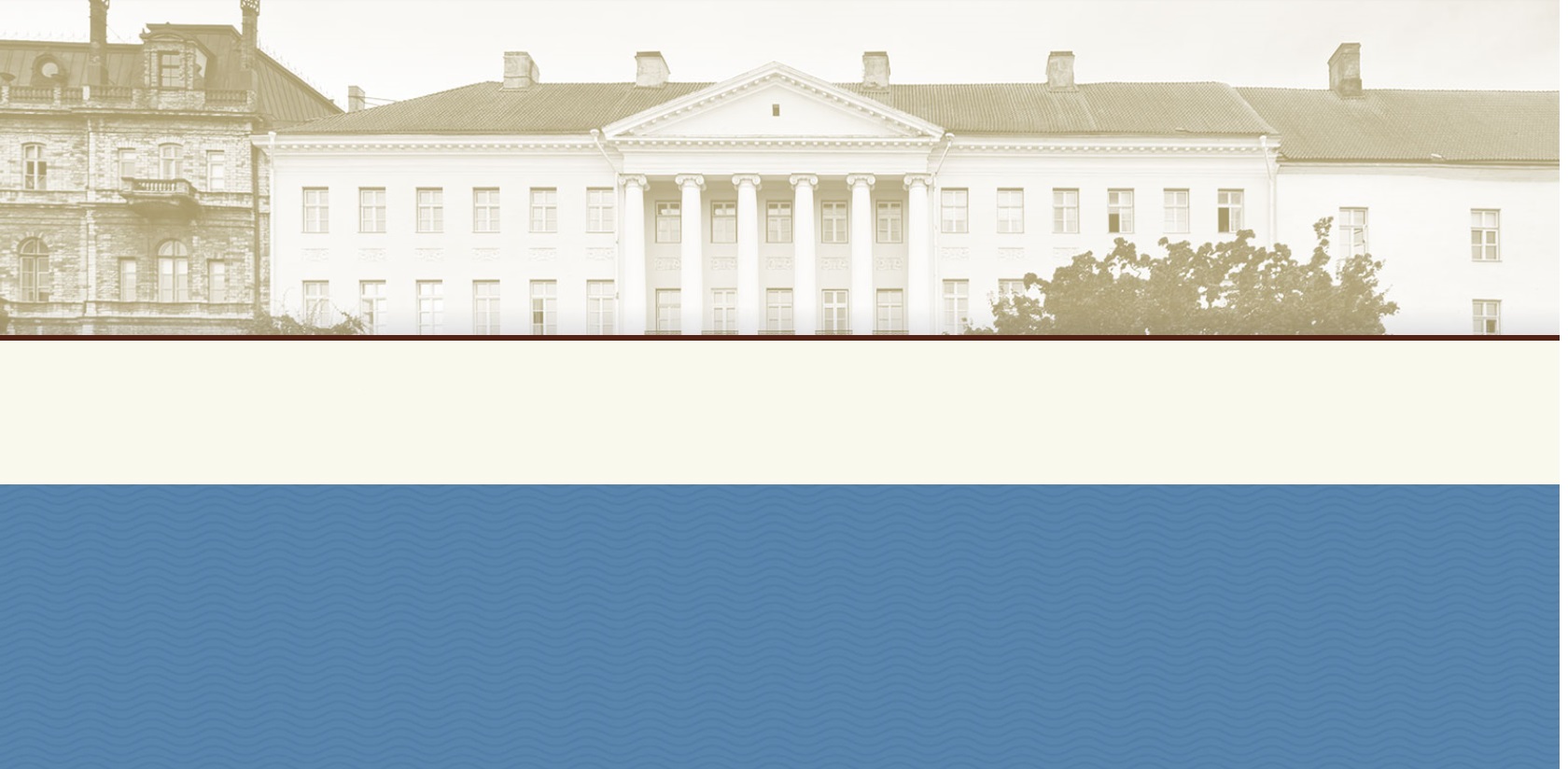 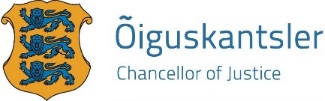 Õiguskantsler ombudsmanina
Toevajadusega laste õppe korraldamine (III)
KNM soovitusele vastava  õppe korraldamise kohustus.
PGS § 48
1) Koolivälise nõustamismeeskonna soovituse kohaselt ja vanema kirjalikul nõusolekul rakendab kool õpilasele tõhustatud tuge või erituge, terviseseisundist tulenevat koduõpet, koolikohustuslikule õpilasele mittestatsionaarset õpet, vähendab ja asendab riiklikus õppekavas ettenähtud õpitulemusi ühes või mitmes aines, soovitab lihtsustatud, toimetuleku- või hooldusõppe rakendamist või vabastab õpilase kohustusliku õppeaine õppimisest.
 (2) Koolivälise nõustamismeeskonna soovitus kantakse hariduse infosüsteemi õpilaste, üliõpilaste ning arst-residentide alamregistrisse pärast seda, kui vanem on andnud nõusoleku soovituse rakendamiseks. Nõusolek esitatakse kirjalikku taasesitamist võimaldavas vormis.
 (3) Kui elukohajärgse kohaliku omavalitsuse territooriumil ei ole võimalik korraldada koolivälise nõustamismeeskonna soovituse kohast õpet, on õpilase elukohajärgne vald või linn kohustatud koostöös teiste koolide ja nende pidajatega tagama õpilasele hariduse omandamise võimalused ning korraldama transpordi või hüvitama õpilase sõidukulud. Transport korraldatakse ja sõidukulud hüvitatakse valla- või linnavalitsuse kehtestatud korras, välja arvatud juhul, kui sõidukulud hüvitatakse riigieelarvest ühistranspordiseaduse § 35 lõike 2 või § 36 lõike 2 alusel kehtestatud korras.
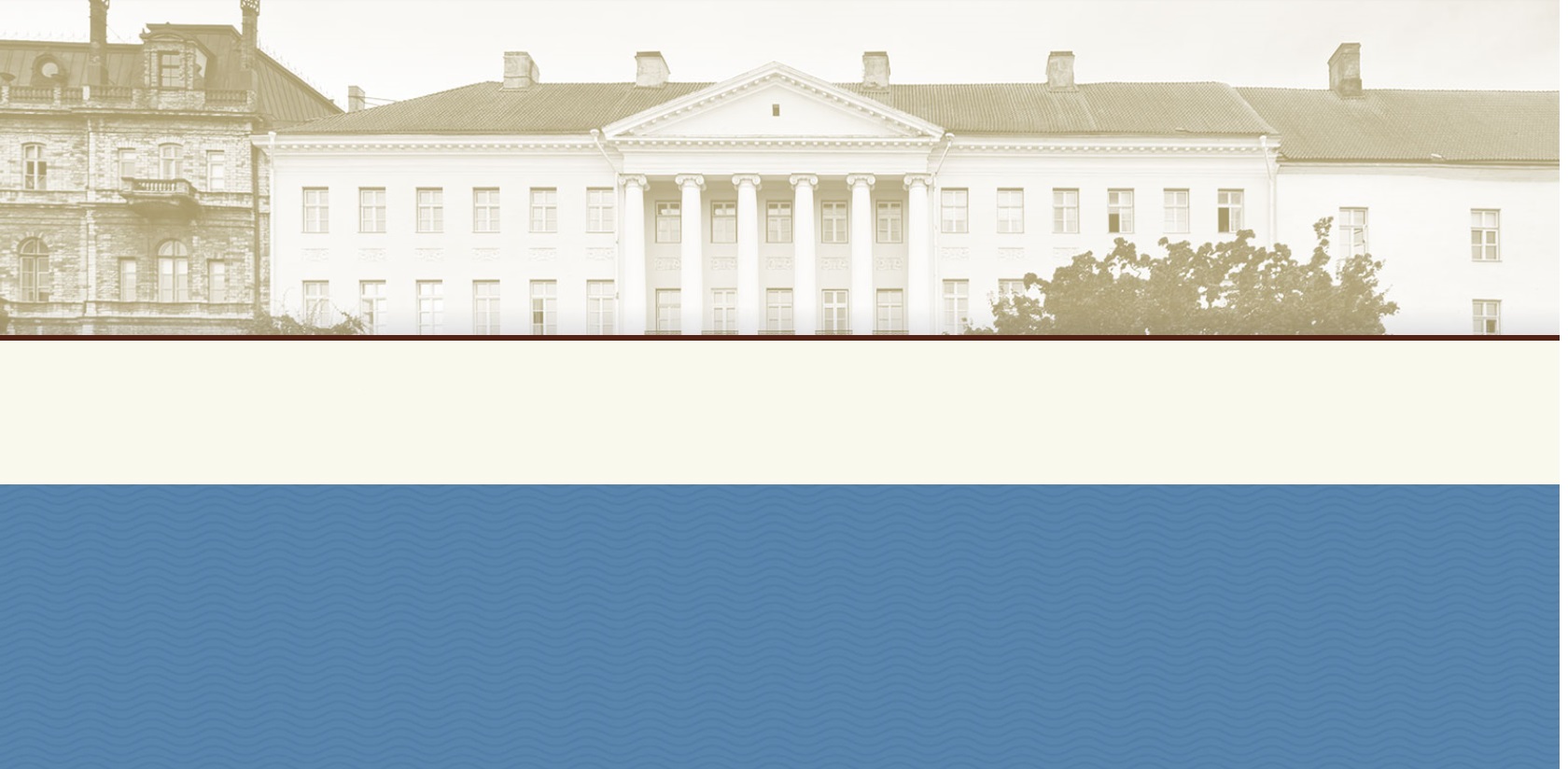 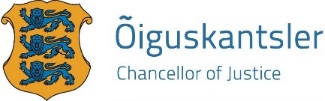 Selgitavad vastused
Õpetajate ja tugispetsialistide kvalifikatsiooninõuded

Kooli huviringide tasud

Laste avaldused (nt täisealise õpilase koolist puudumise põhjendamine; järeltööde tegemise tähtaeg; tunnikontrolli maht ja iseseisev õppetöö)
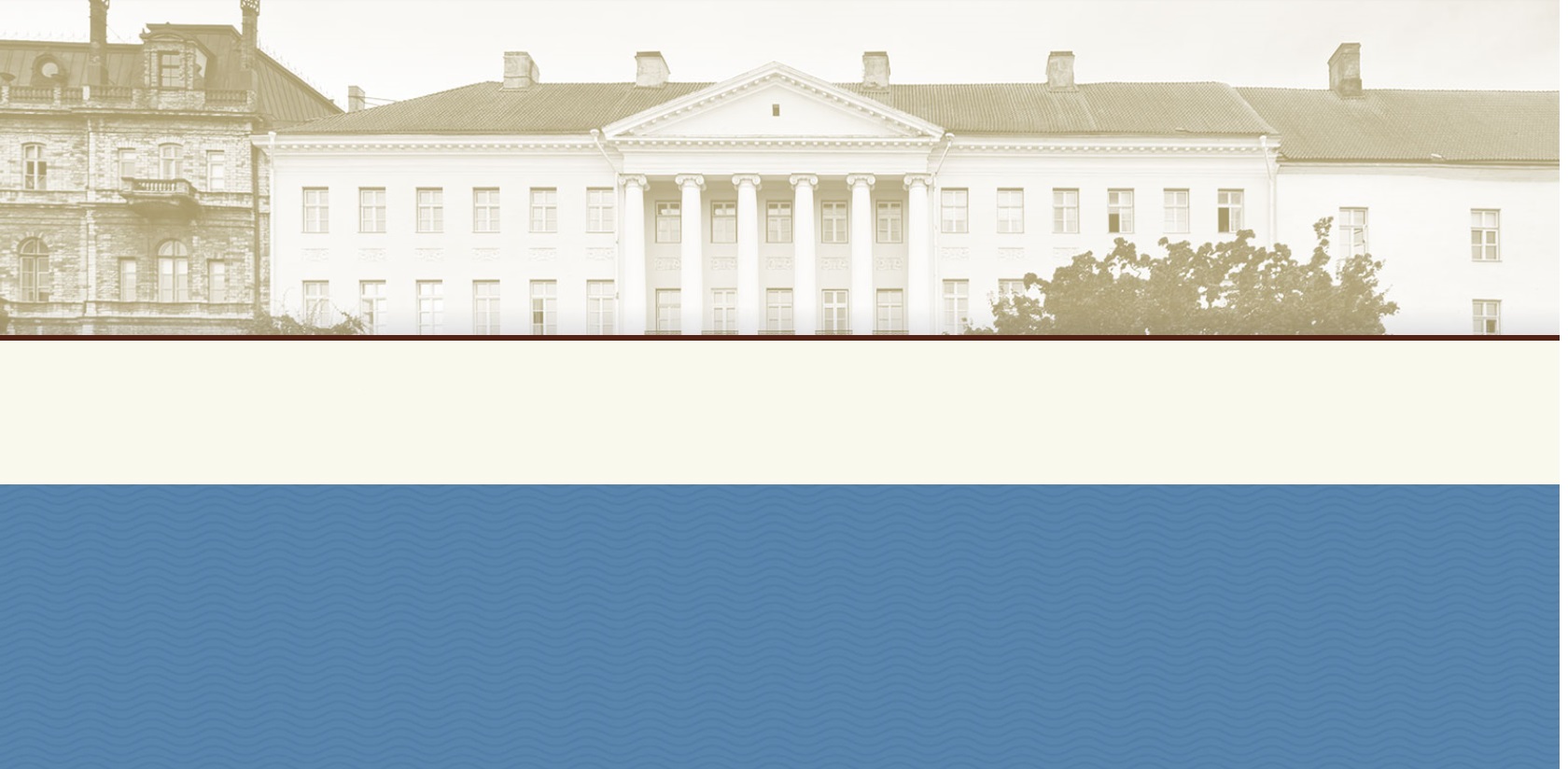 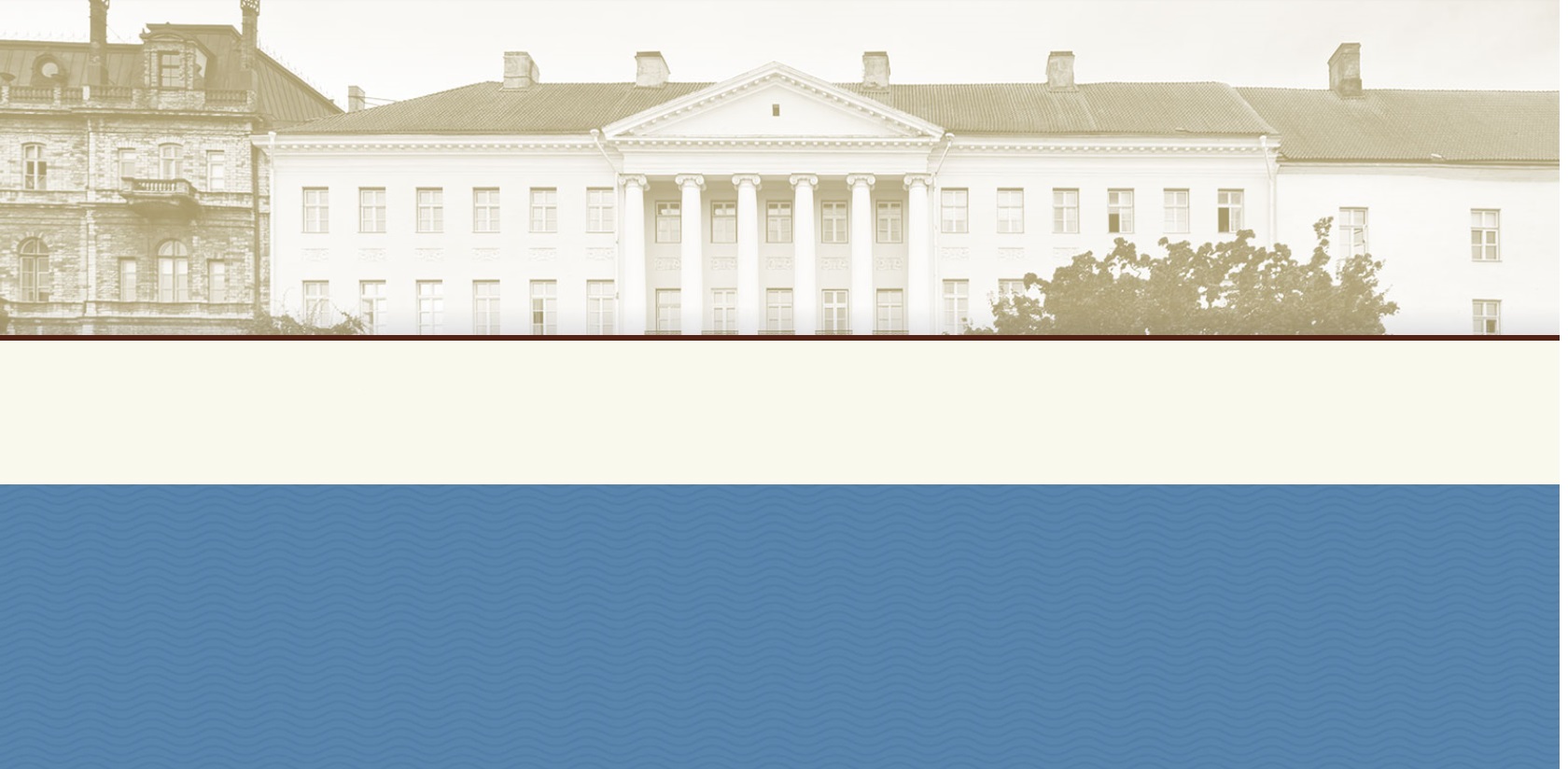 www.oiguskantsler.ee
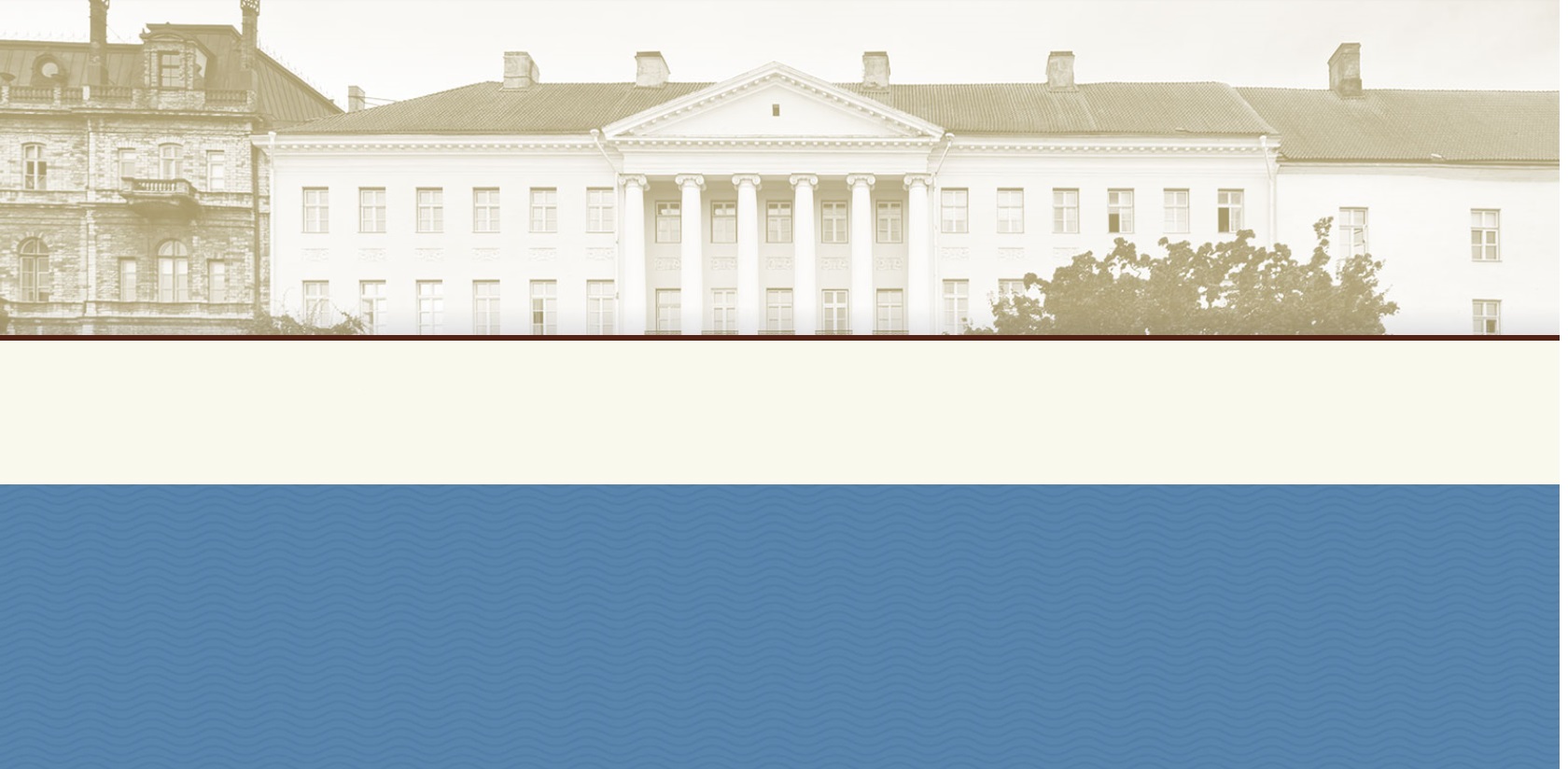